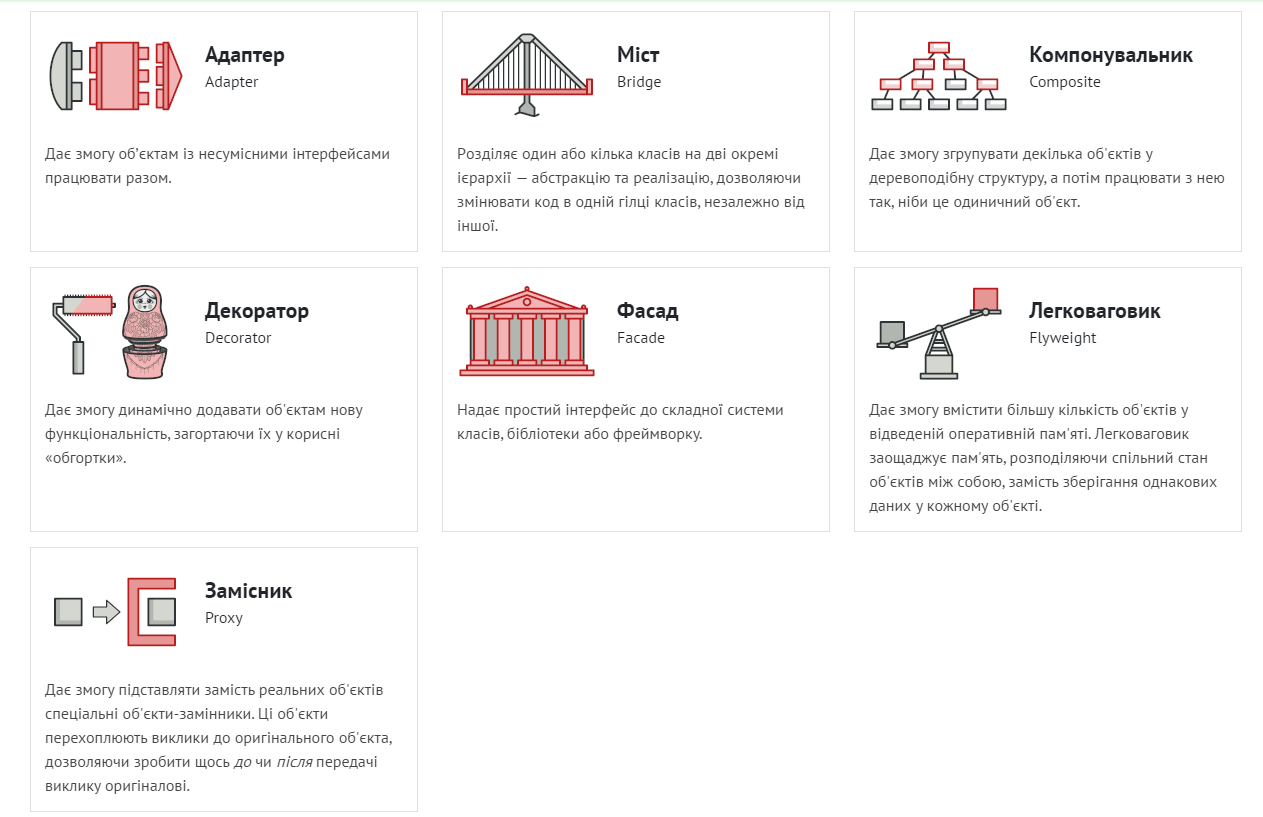 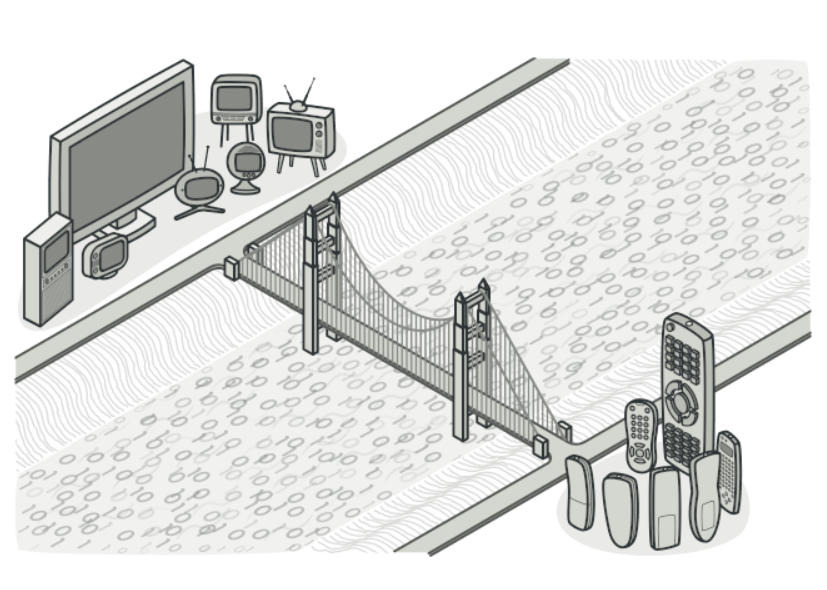 Міст
Міст — це структурний патерн проектування, який розділяє один або кілька класів на дві окремі ієрархії — абстракцію та реалізацію, дозволяючи змінювати код в одній гілці класів, незалежно від іншої.
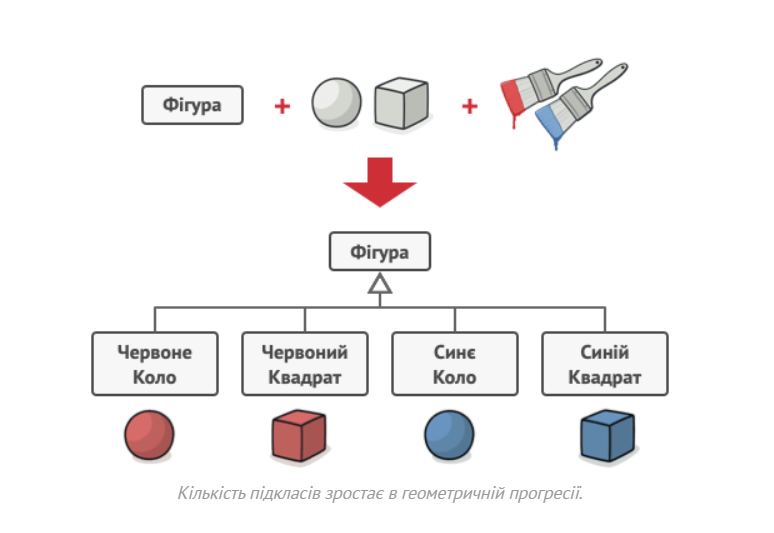 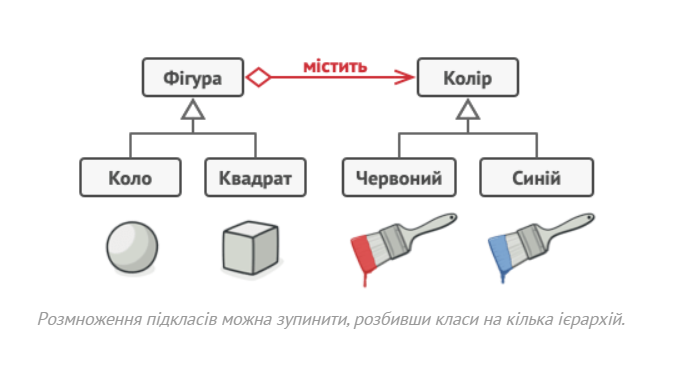 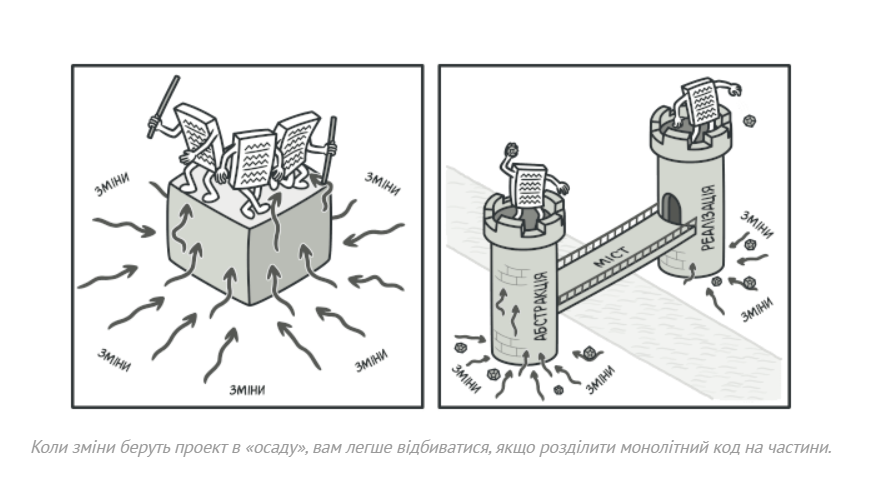 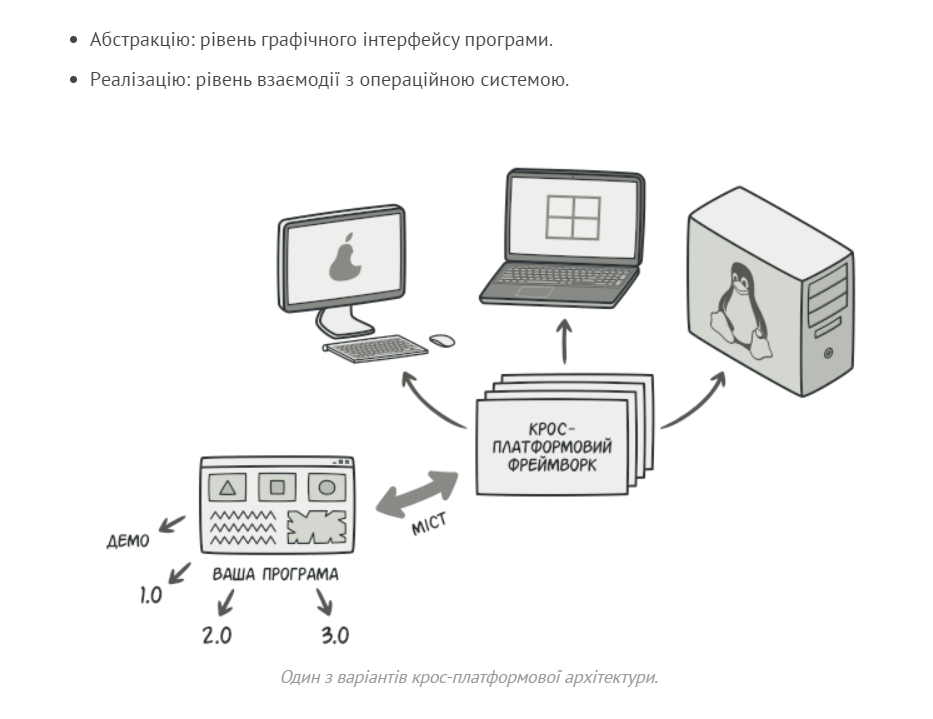 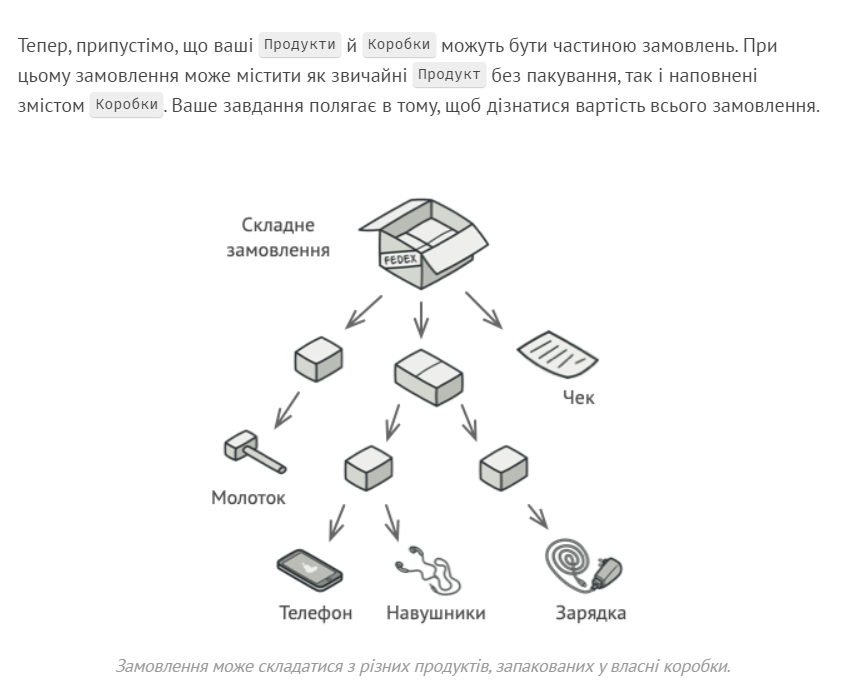 Компонувальник
Компонувальник — це структурний патерн проектування, що дає змогу згрупувати декілька об’єктів у деревоподібну структуру, а потім працювати з нею так, ніби це одиничний об’єкт.
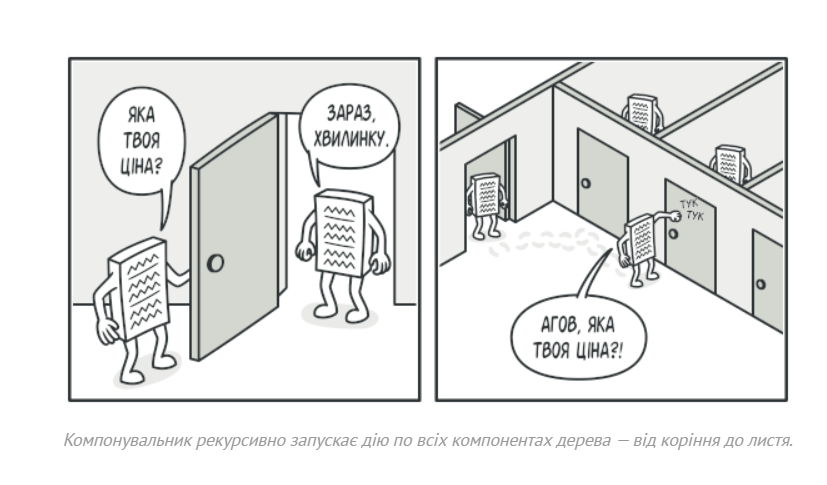 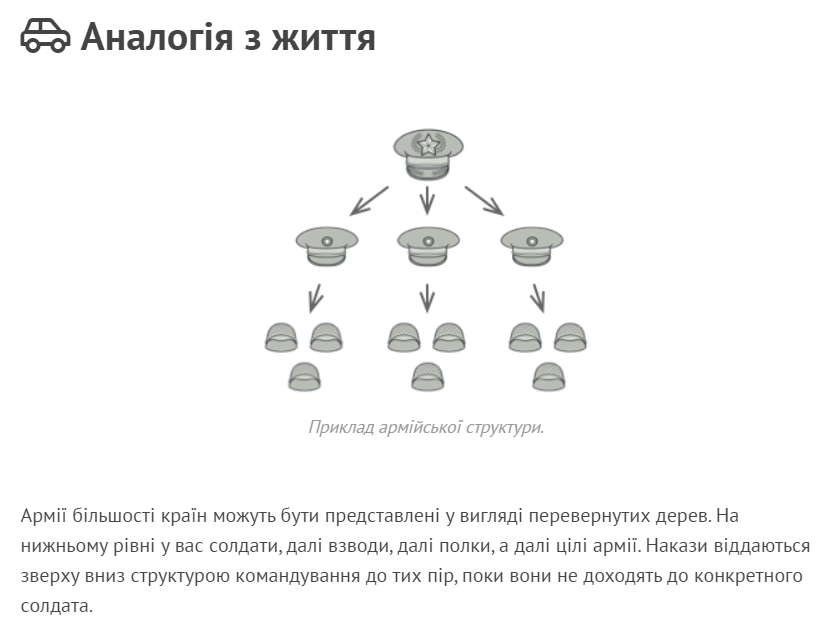 Декоратор
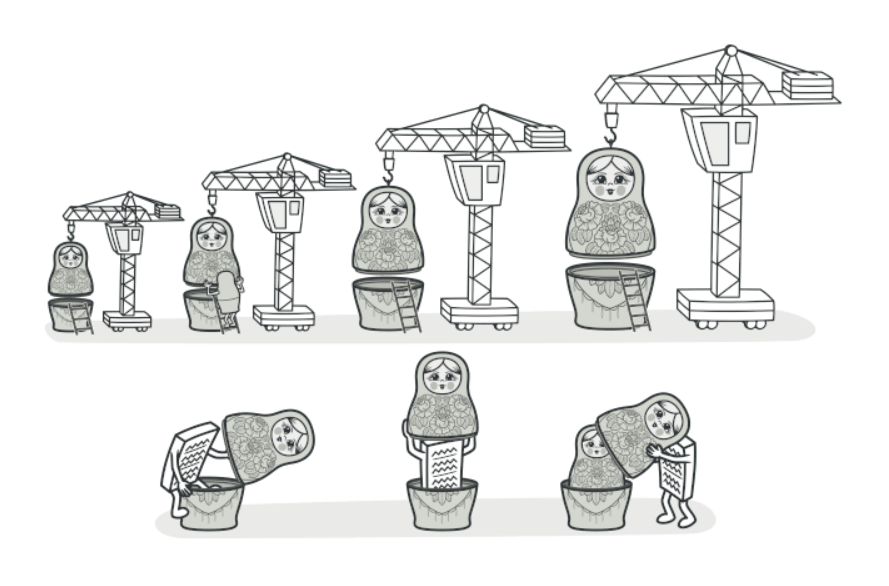 Декоратор — це структурний патерн проектування, що дає змогу динамічно додавати об’єктам нову функціональність, загортаючи їх у корисні «обгортки».
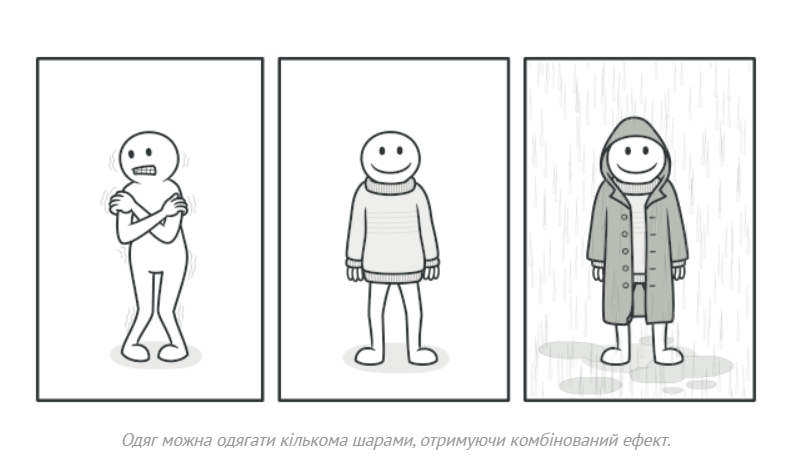 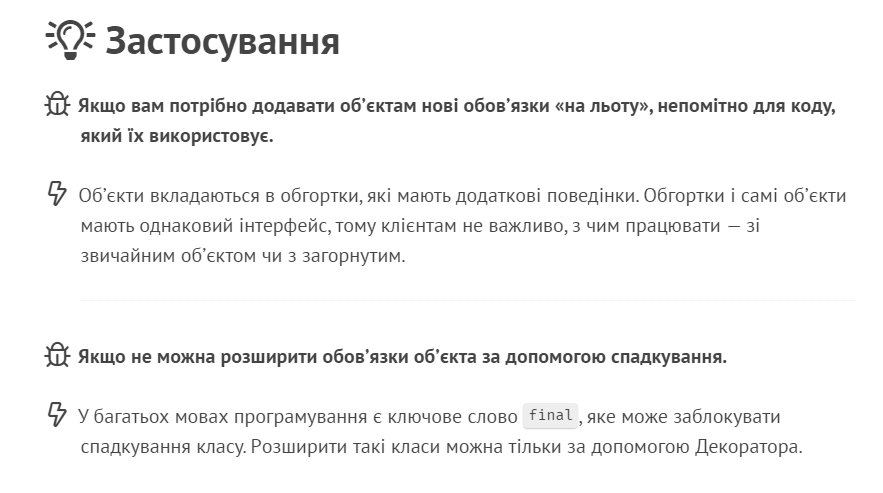 Фасад
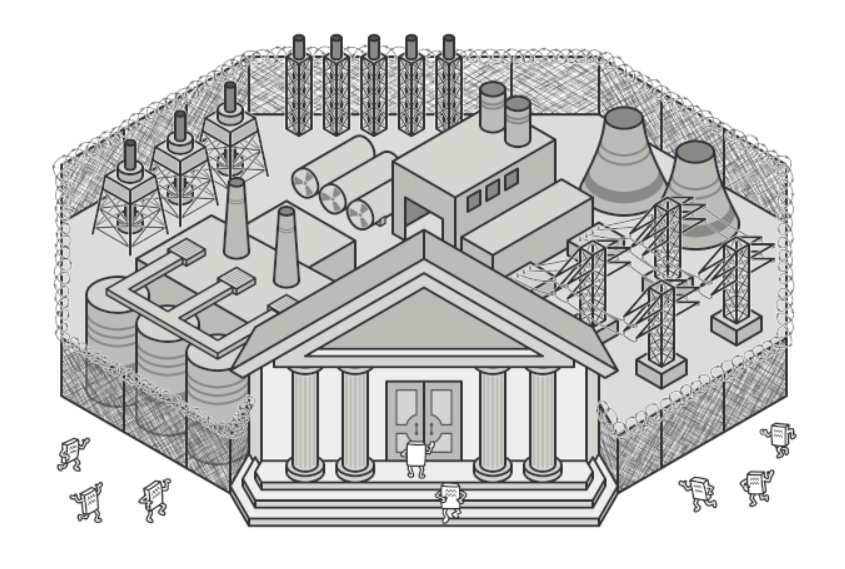 Фасад — це структурний патерн проектування, який надає простий інтерфейс до складної системи класів, бібліотеки або фреймворку.
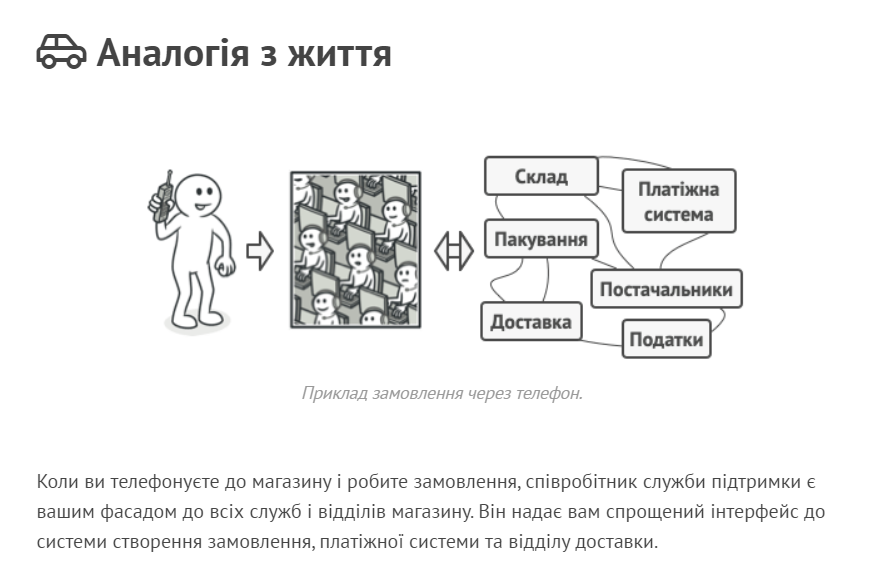 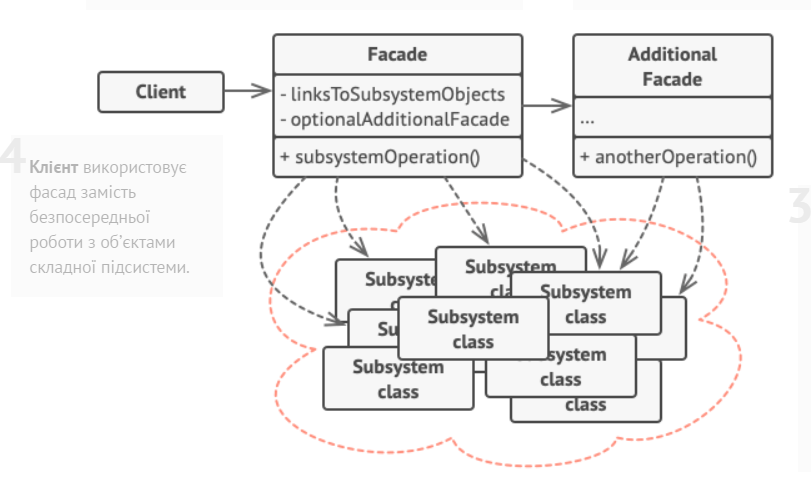 Легковаговик
Легковаговик — це структурний патерн проектування, що дає змогу вмістити більшу кількість об’єктів у відведеній оперативній пам’яті. Легковаговик заощаджує пам’ять, розподіляючи спільний стан об’єктів між собою, замість зберігання однакових даних у кожному об’єкті.
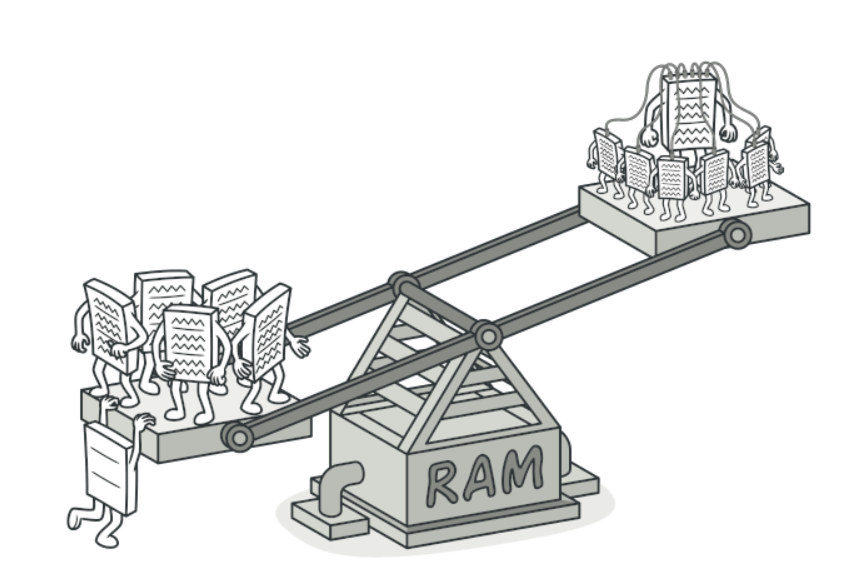 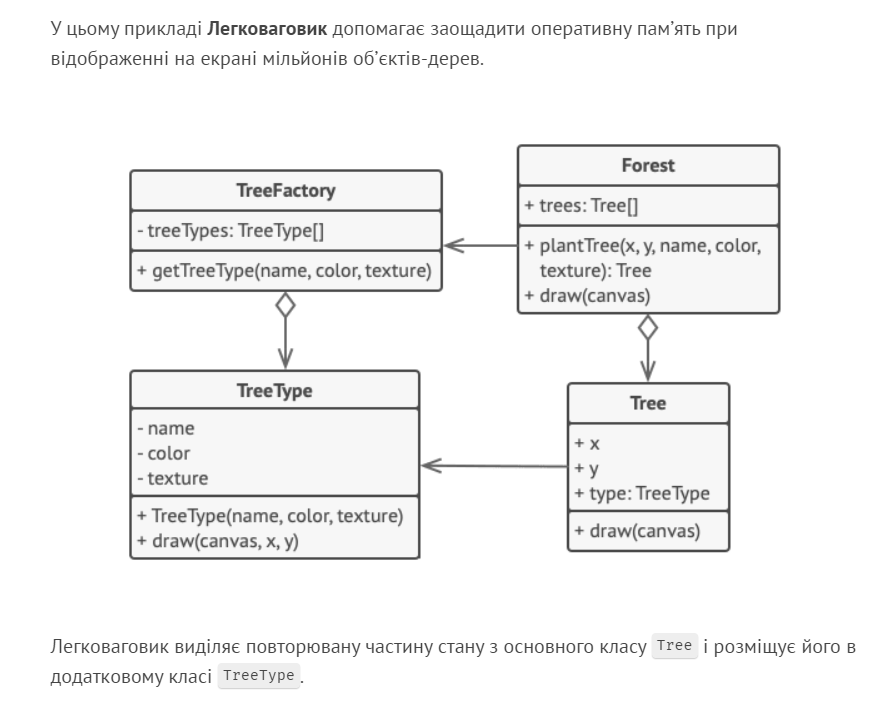 Замісник
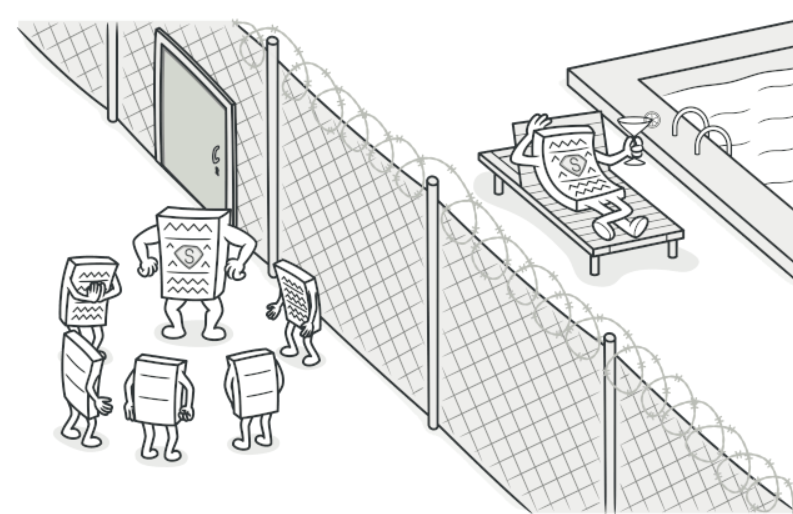 Замісник — це структурний патерн проектування, що дає змогу підставляти замість реальних об’єктів спеціальні об’єкти-замінники. Ці об’єкти перехоплюють виклики до оригінального об’єкта, дозволяючи зробити щось до чи після передачі виклику оригіналові.
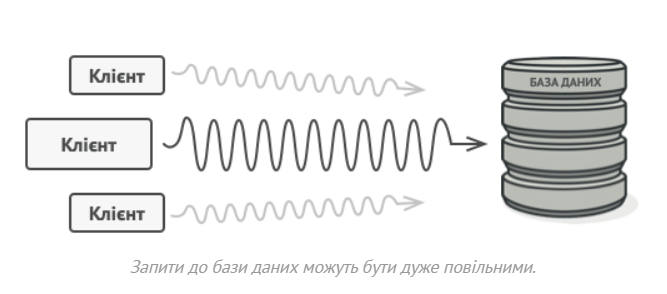 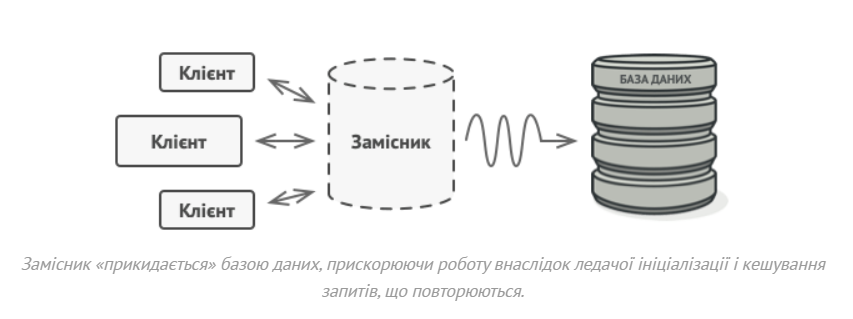 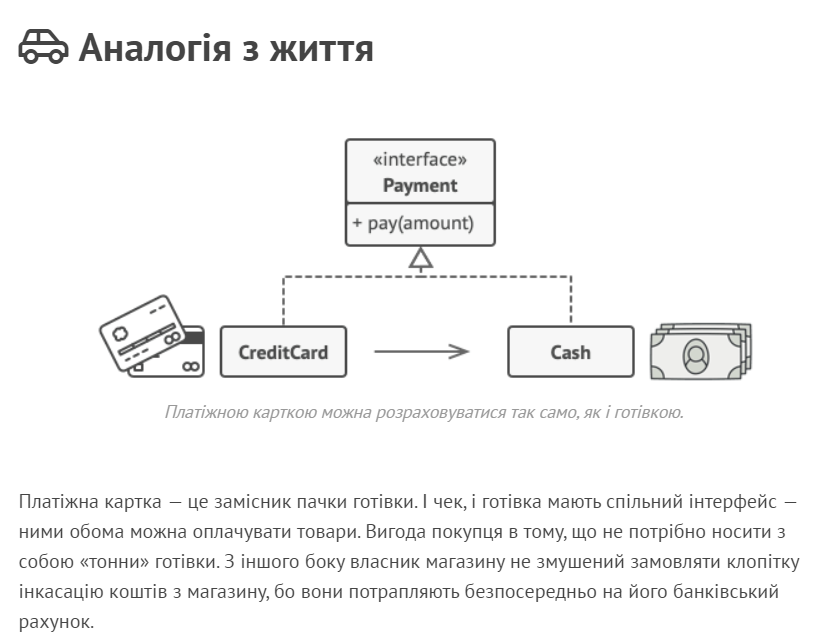 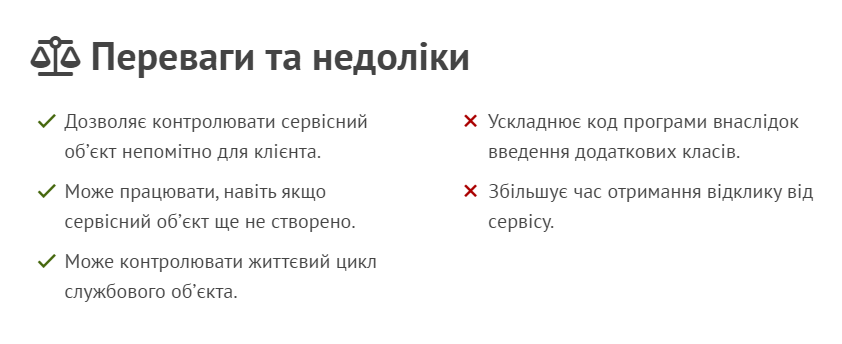